Europa im MittelalterGrundzüge der mittelalterlichen Geschichte vom vorläufigen Ende des weströmischen Kaisertums 476 bis zur Entdeckung Amerikas 1492
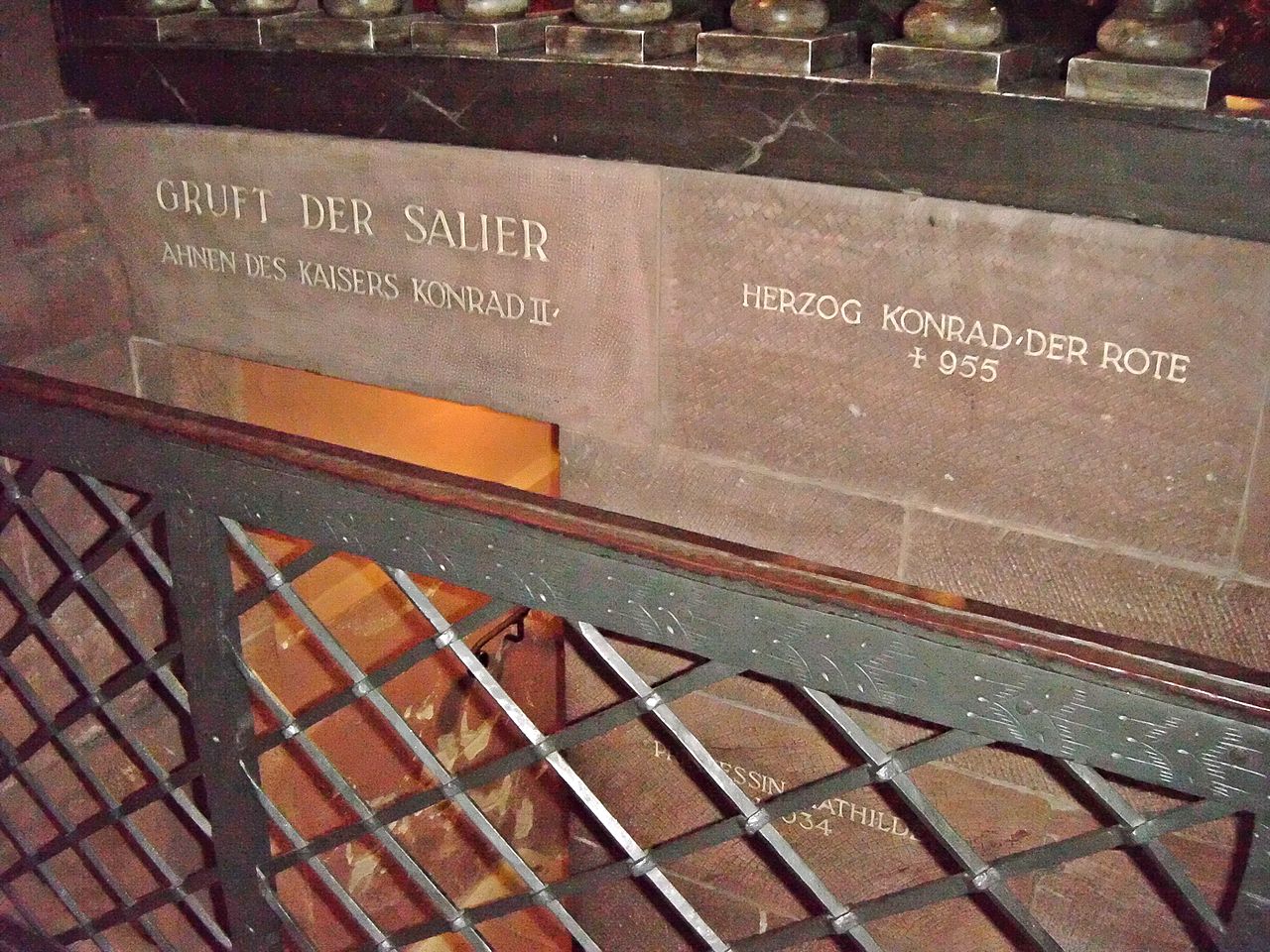 [VL 07B] Die Salier
https://commons.wikimedia.org/wiki/File:Eingang_Saliergruft_2.JPG
I.) Die Trias des ReichesI.) Das deutsch-italische Königtum (Rex Romanorum)
Italien seit Otto I. mit dem
Ostfrankenreich verbunden


Romanorum

Seit Otto II. Zusatz zum Kaisertitel

Seit Heinrich II. Zusatz zum Königstitel („römisch-deutscher König“)
http://www.freiburgs-geschichte.de/images/1000-1218_Anfaenge/Reich_unter_Konrad_II_w.jpg
I.) Die Trias des Reiches2.) Das welfische Burgund
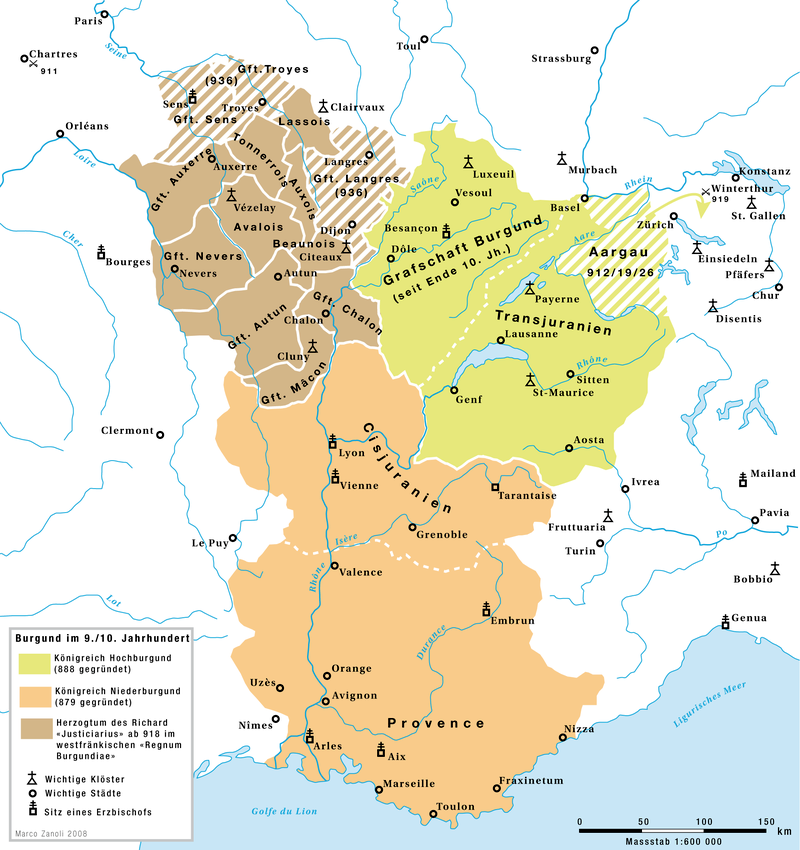 https://commons.wikimedia.org/wiki/File:Karte_Hoch_und_Niederburgund.png
I.) Die Trias des Reiches2.) Konrad II. (1024-39)
1024 Wahl in Kamba: die beiden Konrade

Durchsetzung der Königsherrschaft in Italien
(Aufstand 1026 in Pavia)

1027 Kaiserkrönung in Rom
Roma caput mundi regit orbis frena rotundi

Constitutio de feudis 1037
(unterstützt Valvassores gegen Bischöfe)

Erwerb Burgunds (1033)
II.) Das ottonisch-frühsalische Reichskirchen“system“1.) Hofkapelle und Personalpolitik
Reisekönigtum

Kapelle und Kanzlei

Das Personal






	Vernetzung der Königspfalzen
	und Königshöfe unter Otto I.
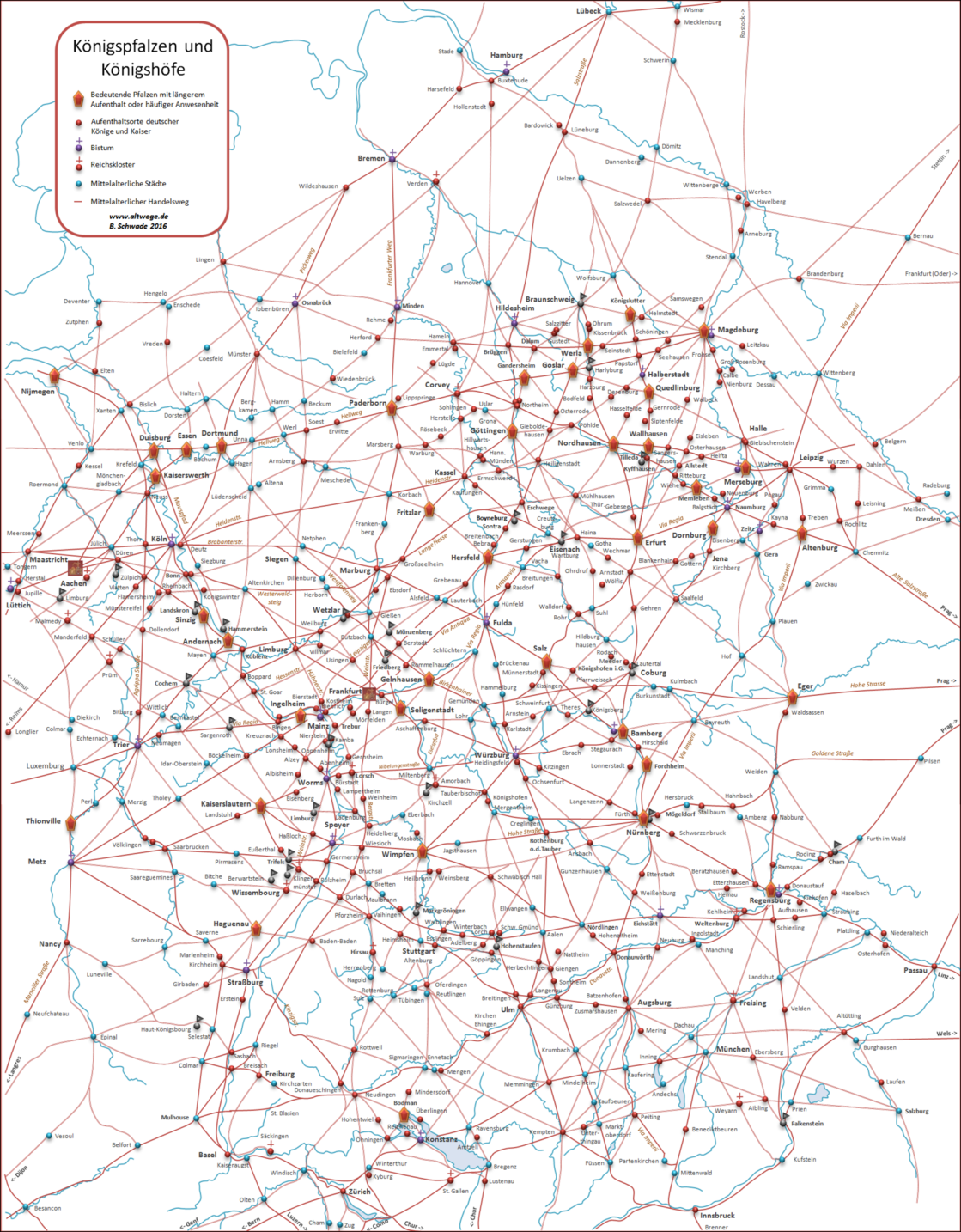 http://www.altwege.de/kaiser-pfalzen/images/koenigspfalzen-karte.png
II.) Das ottonisch-frühsalische Reichskirchen“system“2.) Stellung der Bischöfe im Reich
Kirchenprovinzen und Bistümer
Die Bischöfe als Stütze des Königtums
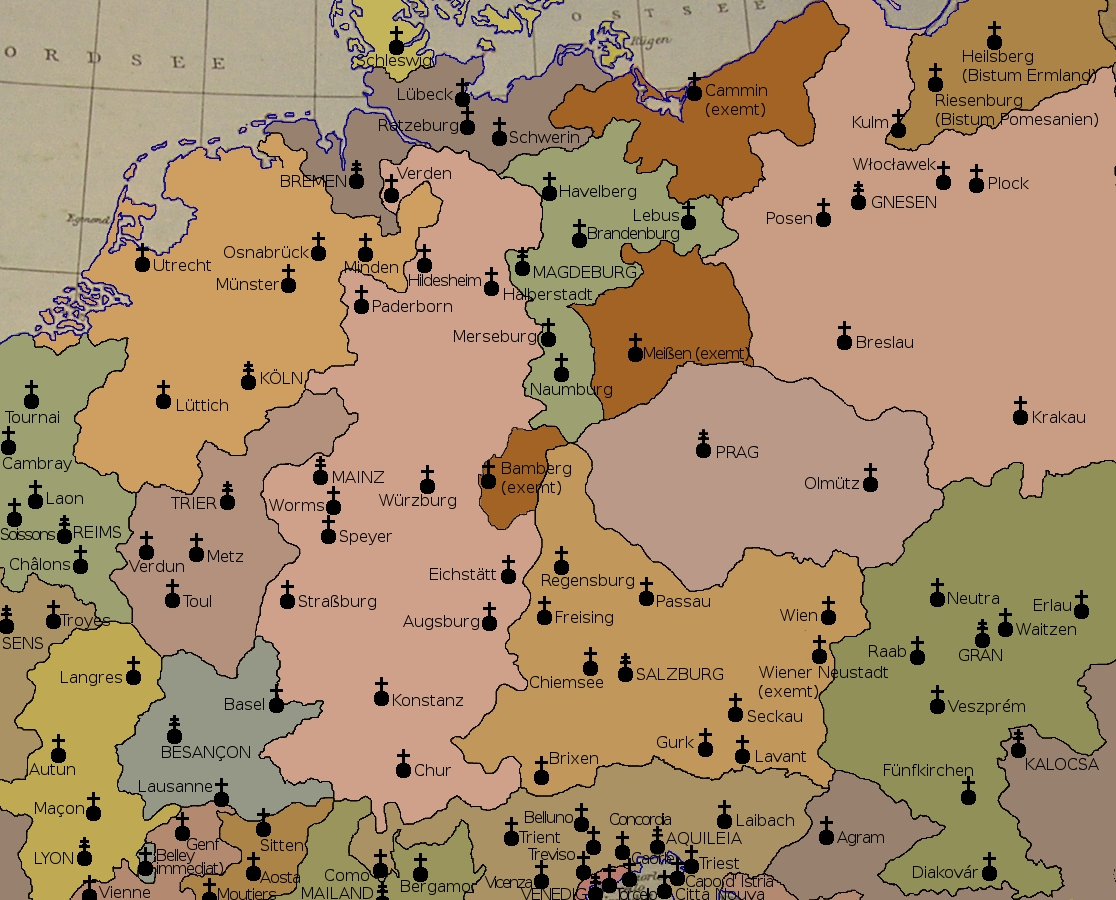 Diözesanstruktur um 1500
https://commons.wikimedia.org/wiki/File:Kirchenprovinzen_Deutschland_1500.jpg
II.) Das ottonisch-frühsalische Reichskirchen“system“3.) Konflikte geistliches Amt zwischen König und Kirche
Laieneinfluss auf Besetzung kirchlicher Ämter

Verweltlichung der Kirche

Machtfrage zwischen Kirche und König

Kampfbegriffe des bevorstehenden Streits: 
Simonie; Nikolaitismus

Ideale: Libertas ecclesiae; vita apostolica;
III.) Heinrich IV. und mit wem er alles in Streit geriet1.) Heinrich III.
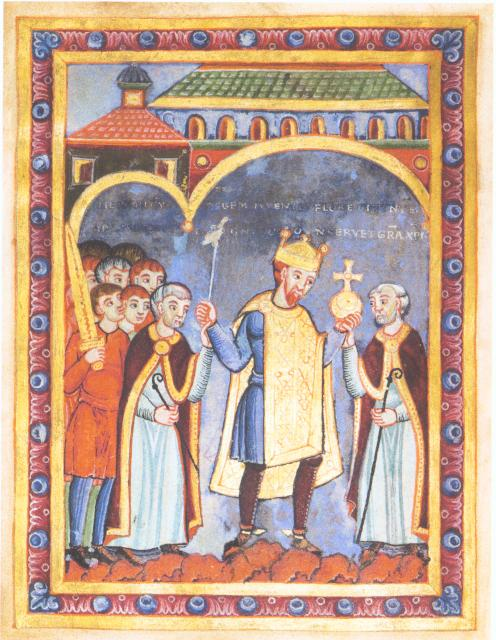 Die Regierung Heinrichs III.
(Königslandpolitik, Burgenbau)

Die Kirchenpolitik
(Reichskirche gegen Kirchenreform)

Eingreifen in Rom
(Sutri 1046; Reformpapsttum)
https://commons.wikimedia.org/wiki/File:Heinrich_III..jpg
Jahrestag des Herrschaftsantritts Heinrichs III.,dem 5. Juni 1040, Miniatur aus dem Perikopenbuch Heinrichs III., Echternach, Mitte des 11. Jahrhunderts.
III.) Heinrich IV. und mit wem er alles in Streit geriet2.) Die Minderjährigkeit Heinrichs IV.
Exkurs: Minderjährige Könige
Das Attentat von Kaiserswerth
Das Reich während der Regentschaft
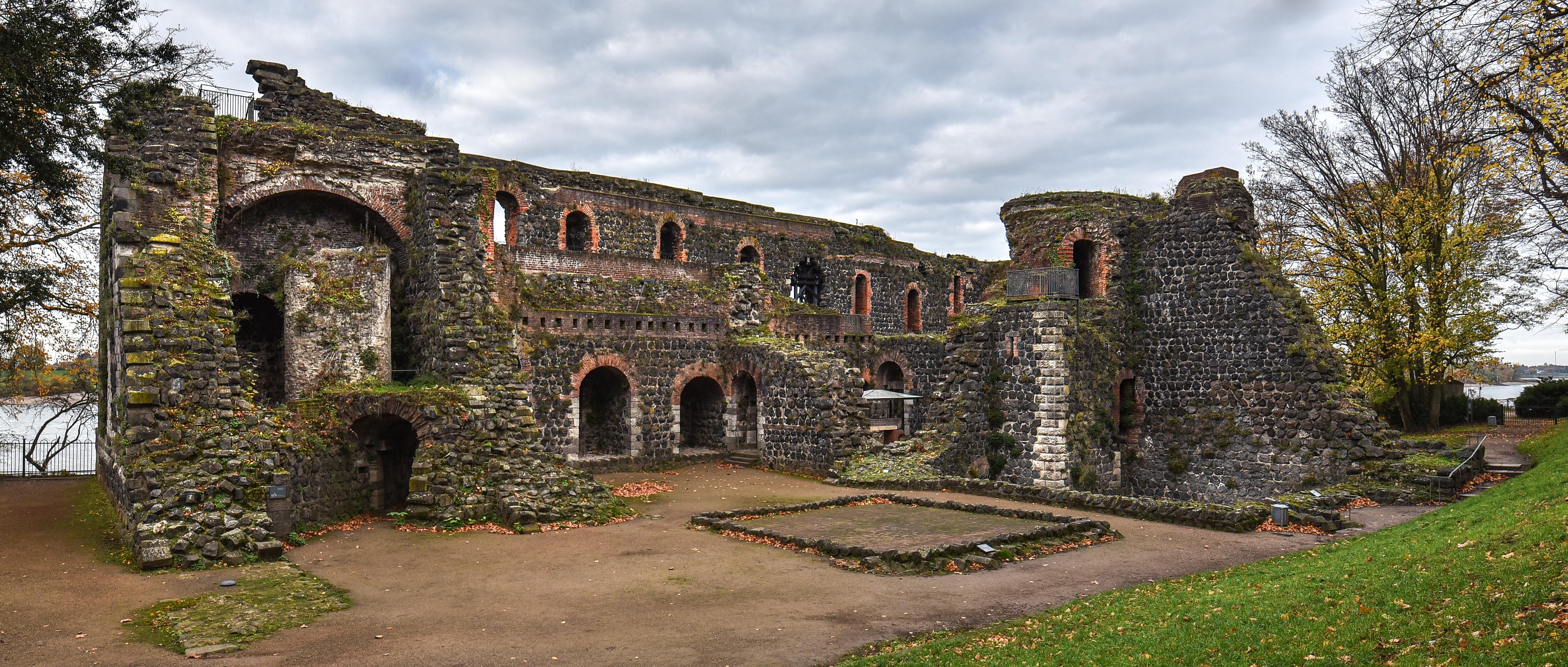 https://commons.wikimedia.org/wiki/File:Kaiserpfalz-Kaiserswerth-2020-01.jpg
Ruinen von Kaiserswerth
III.) Heinrich IV. und mit wem er alles in Streit geriet3.) Der Investiturstreit
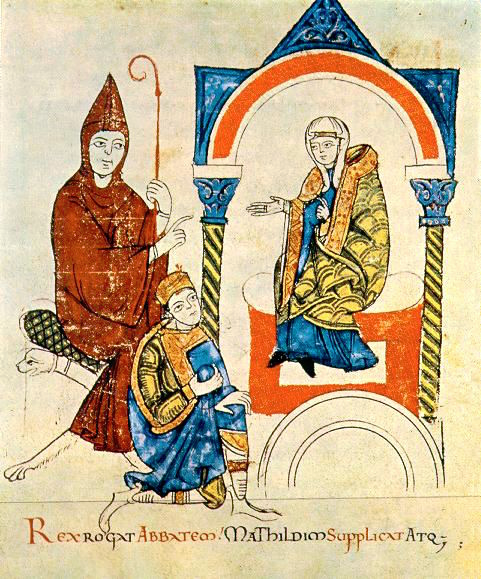 Heinrich bittet Mathilde und seinen Taufpaten Abt Hugo von Cluny um Vermittlung.
Der Mailänder Bischofsstreit

Der Gang nach Canossa

Die Eskalation: Gegenpapst und Gegenkönig
https://commons.wikimedia.org/wiki/File:Hugo-v-cluny_heinrich-iv_mathilde-v-tuszien_cod-vat-lat-4922_1115ad.jpg
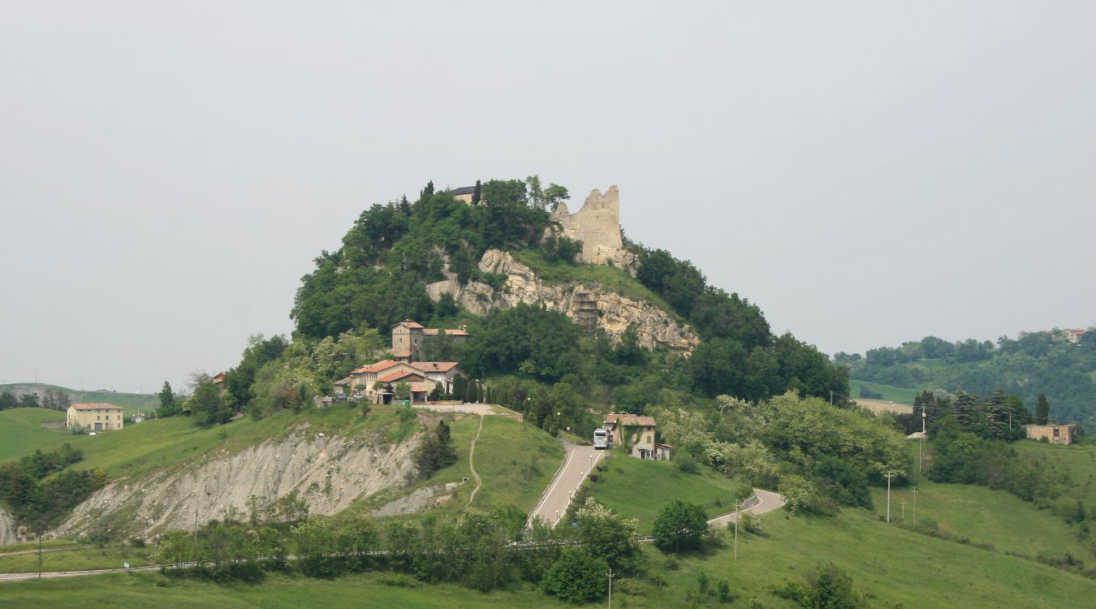 Ruinen der Burg Canossa
https://commons.wikimedia.org/wiki/File:Castello_di_Canossa.jpg
IV.) Das Ende der Salier1.) Aufstände und Rebellionen
Die Ministerialität

1073 Ausbruch der Sachsenkriege

1077 Gegenkönig Rudolf von Rheinfelden (†1080)

1084 Kaiserkrönung durch den Gegenpapst

1093 Aufstand des Thronfolgers (Konrad)

1094 Frau läuft weg

1105 Absetzung durch den Sohn (Heinrich V.) und die Fürstenopposition
IV.) Das Ende der Salier1.) Aufstände und Rebellionen
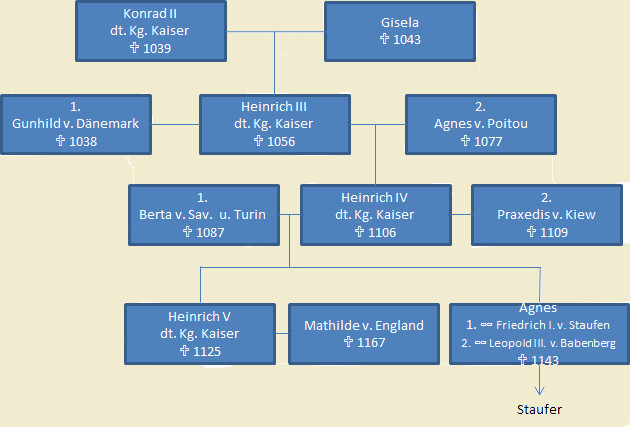 http://www.eichinger.ch/eichifamilyhom/Reisen/Jakobsweg/Speyer-Belfort/01Speyer/Salier_Stammbaum.jpg
IV.) Das Ende der Salier2.) Heinrich V.
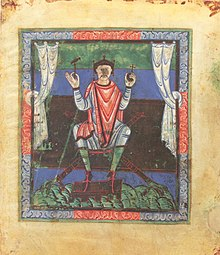 Der auf einem Faldistorium mit den Insignien Krone, Szepter und Reichsapfel dargestellte Herrscher wird mit Heinrich V. (Evangeliar aus St. Emmeram in Regensburg)
Sachsen
(Gegner des Königs: Lothar von
Süpplingenburg und Erzbischof
Adalbert von Mainz)

Mathildische Güter

Das „Pravileg“
https://commons.wikimedia.org/wiki/File:Heinrich_V._Evangeliar_aus_St._Emmeram.JPG
IV.) Das Ende der Salier3.) Das Wormser Konkordat
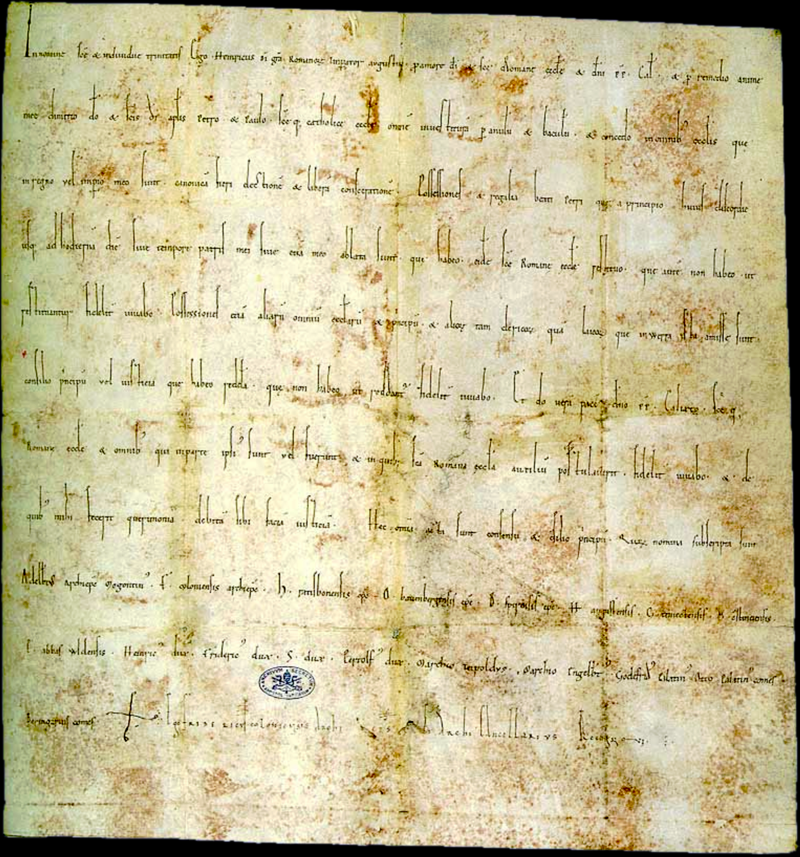 Kaiserliche Urkunde (Heinricianum) des Wormser Konkordats, ausgestellt am 23. September 1122 (Città del Vaticano, Archivio Segreto Vaticano, A. A., Arm. I-XVIII, 62.)
https://commons.wikimedia.org/wiki/File:Urkunde_Wormser_Konkordat-bg.png
Bildnachweise
VL 7b:
https://commons.wikimedia.org/wiki/File:Eingang_Saliergruft_2.JPG
http://www.freiburgs-geschichte.de/images/1000-1218_Anfaenge/Reich_unter_Konrad_II_w.jpg
https://commons.wikimedia.org/wiki/File:Karte_Hoch_und_Niederburgund.png
http://www.altwege.de/kaiser-pfalzen/images/koenigspfalzen-karte.png
https://commons.wikimedia.org/wiki/File:Kirchenprovinzen_Deutschland_1500.jpg
https://commons.wikimedia.org/wiki/File:Heinrich_III..jpg
https://commons.wikimedia.org/wiki/File:Kaiserpfalz-Kaiserswerth-2020-01.jpg
Heinrich: https://commons.wikimedia.org/wiki/File:Hugo-v-cluny_heinrich-iv_mathilde-v-tuszien_cod-vat-lat-4922_1115ad.jpg
Canossa: https://commons.wikimedia.org/wiki/File:Castello_di_Canossa.jpg
http://www.eichinger.ch/eichifamilyhom/Reisen/Jakobsweg/Speyer-Belfort/01Speyer/Salier_Stammbaum.jpg
https://commons.wikimedia.org/wiki/File:Heinrich_V._Evangeliar_aus_St._Emmeram.JPG
https://commons.wikimedia.org/wiki/File:Urkunde_Wormser_Konkordat-bg.png